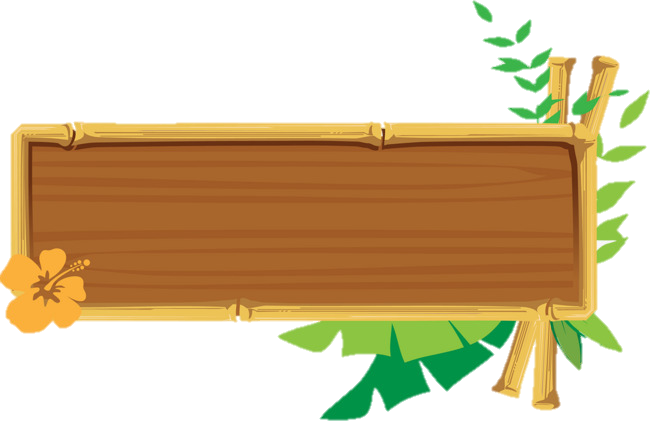 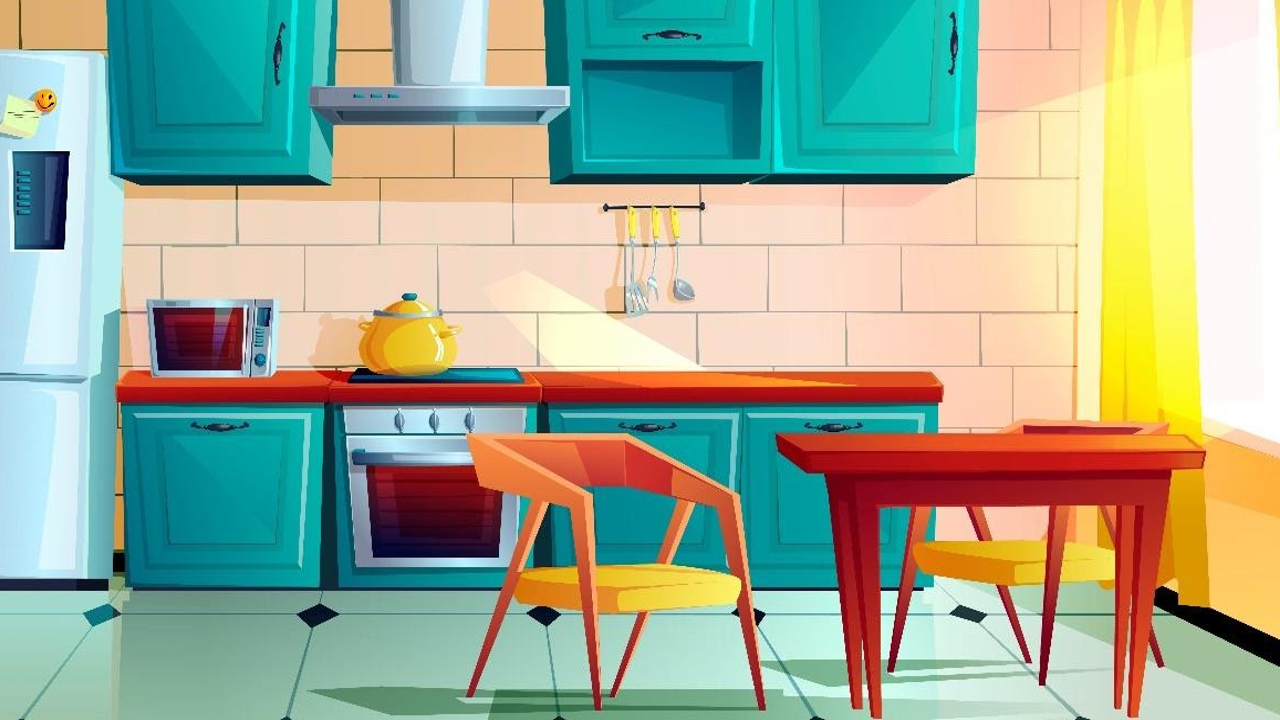 BẤT NGỜ TẶNG MẸ
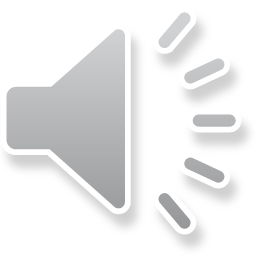 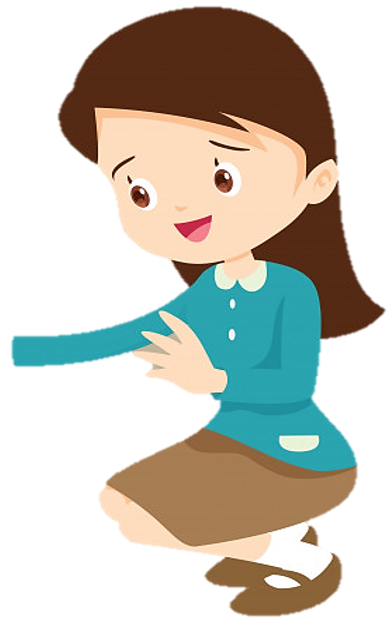 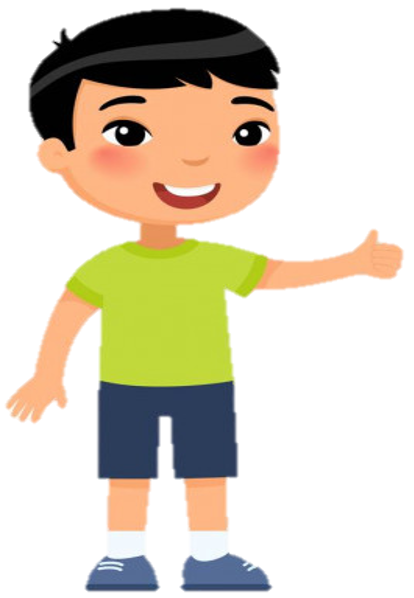 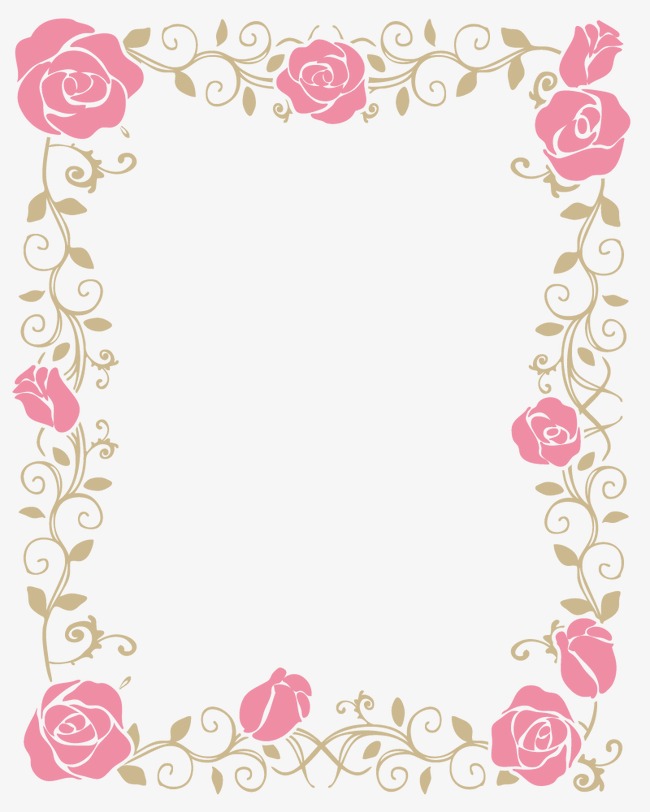 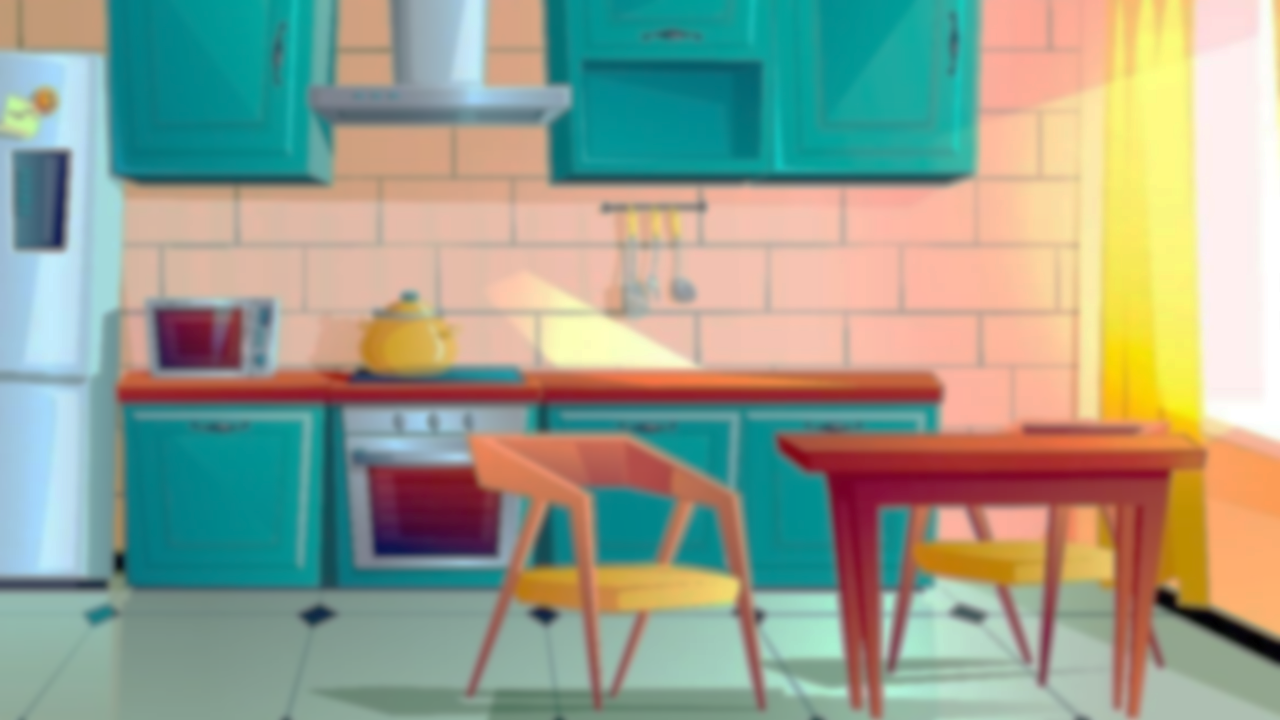 Với mỗi câu trả lời đúng, các em sẽ làm được một việc khiến mẹ vui
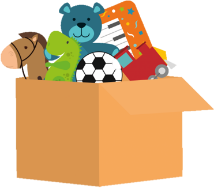 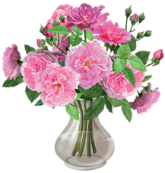 Dọn đồ chơi
Chuẩn bị 1 bình hoa
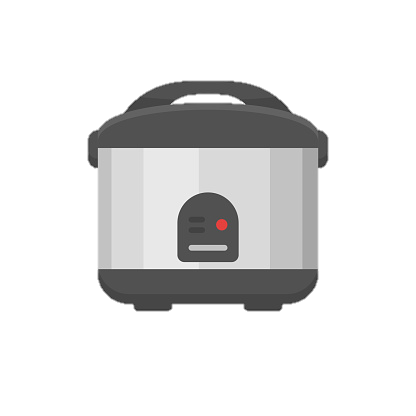 Giúp mẹ nấu cơm
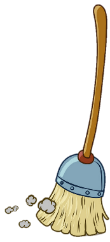 Quét nhà
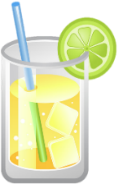 Pha cho mẹ 1 ly nước
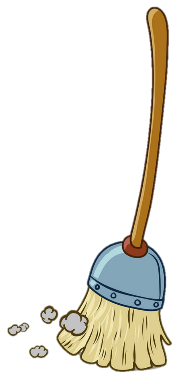 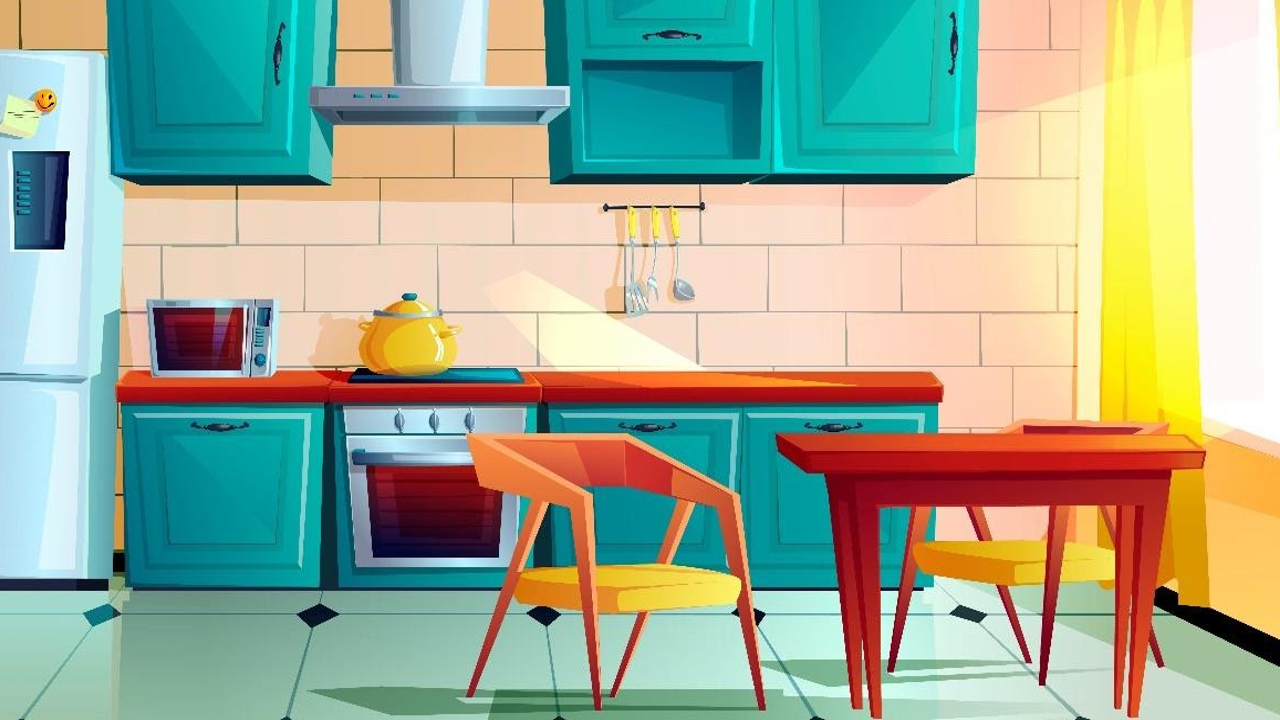 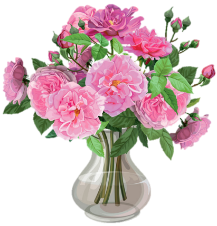 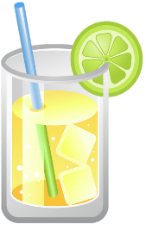 Mẹ về
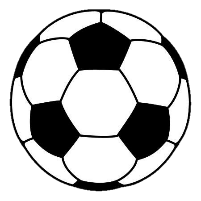 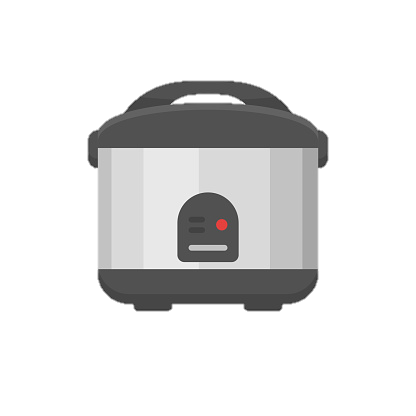 4
5
3
1
2
Mẹ rất vui! 
Cảm ơn con nhé!
Nhấn vào hình người con hoặc người mẹ để thoát trò chơi
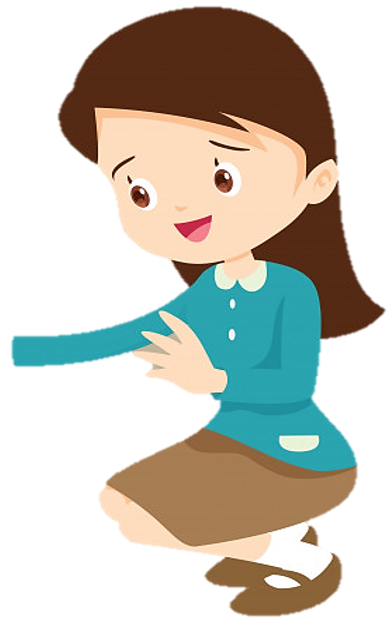 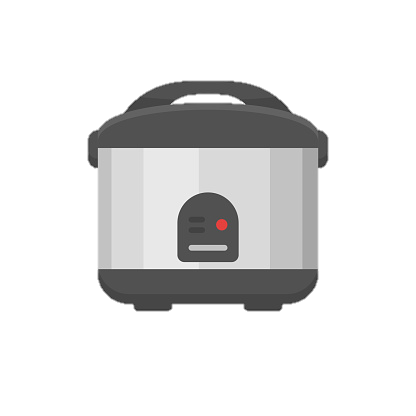 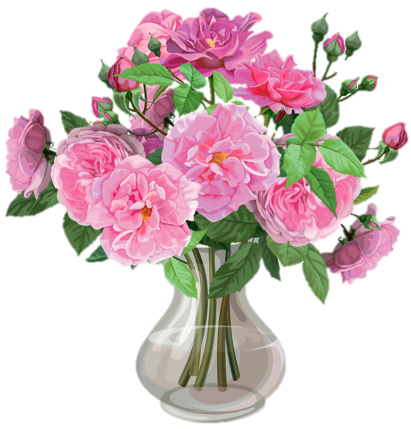 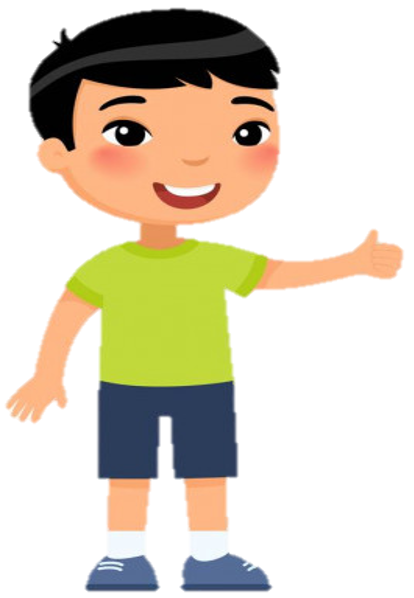 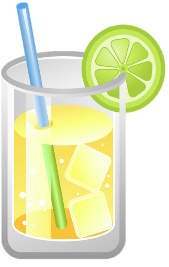 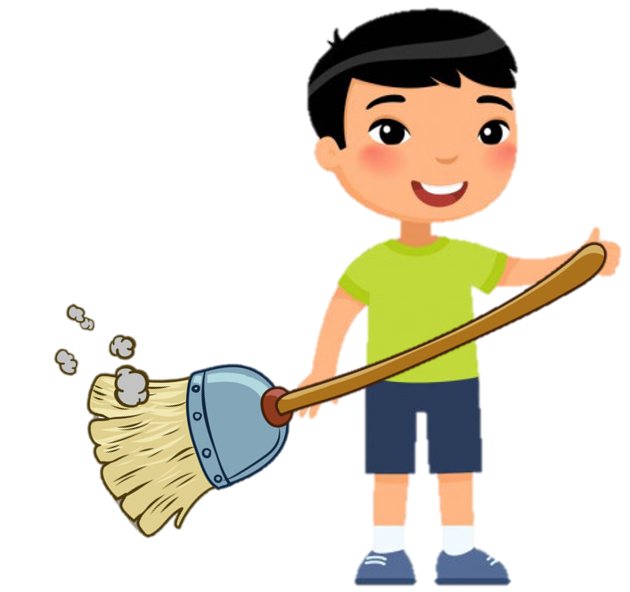 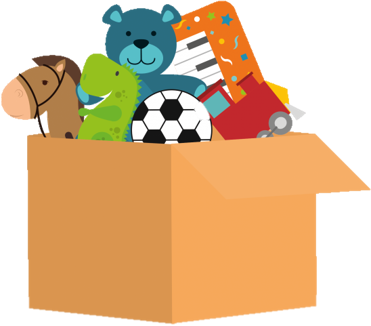 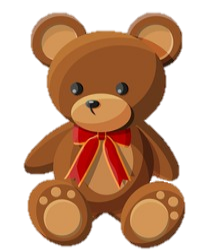 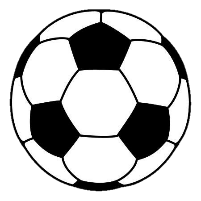 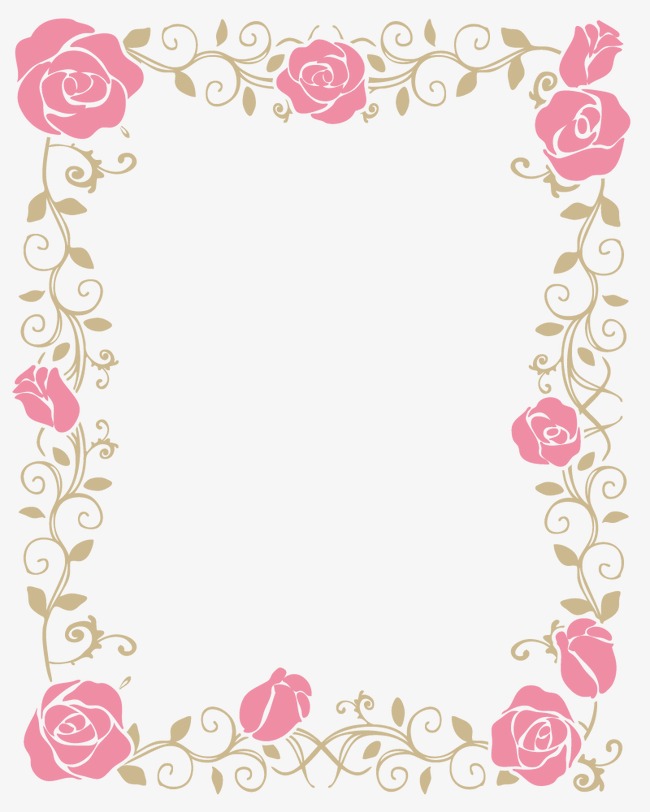 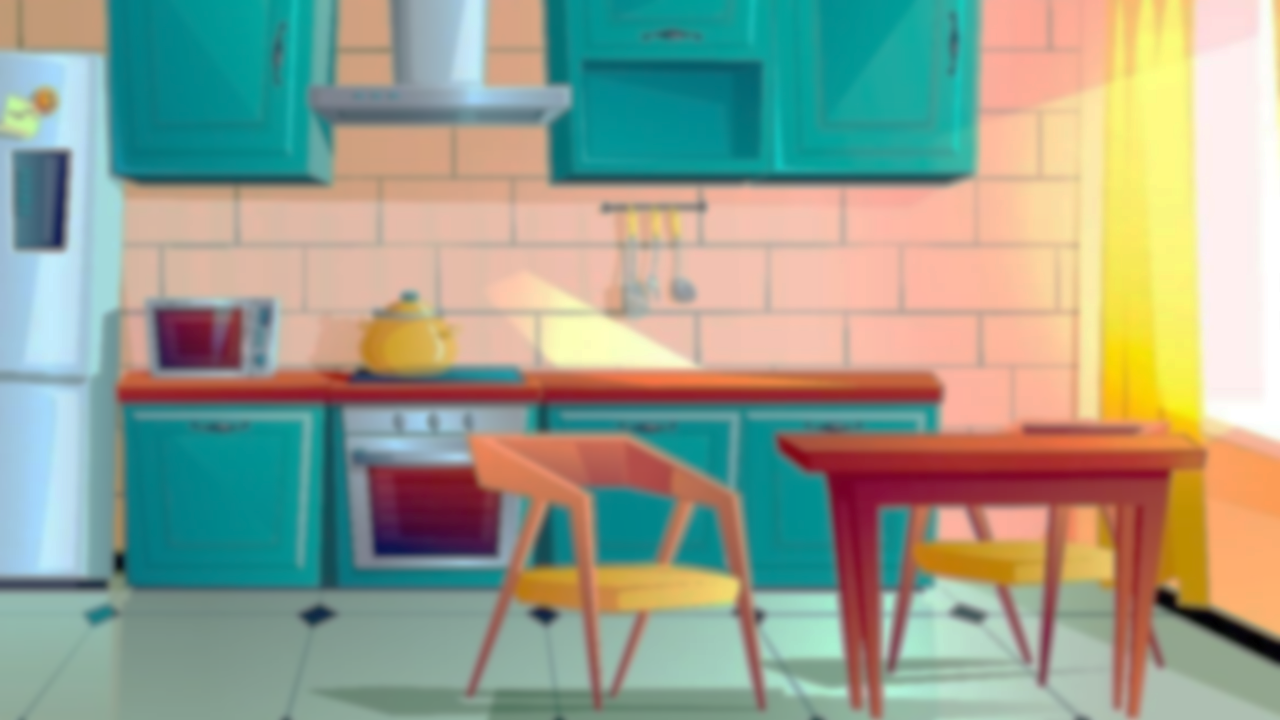 Thầy cô điền câu hỏi ở đây
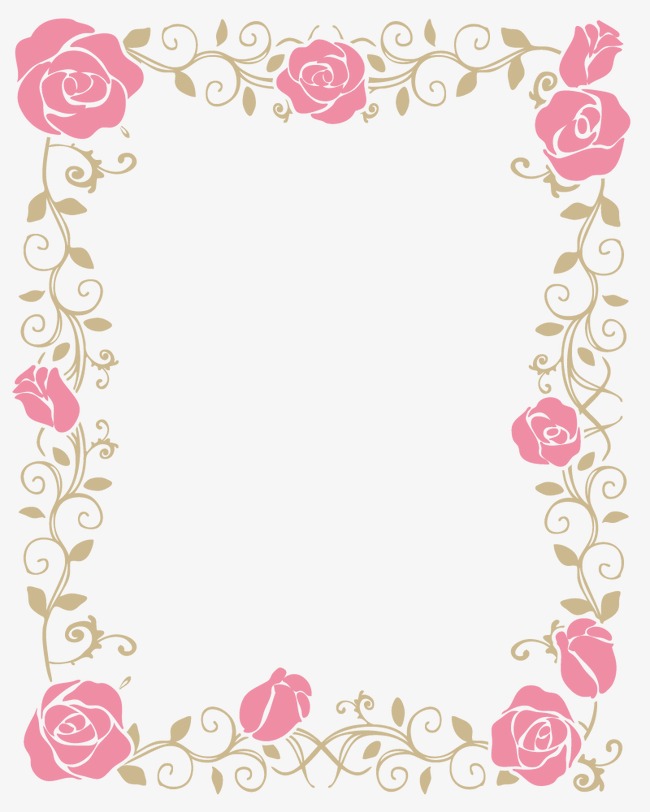 Đáp án
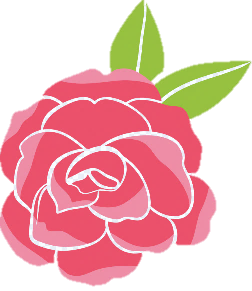 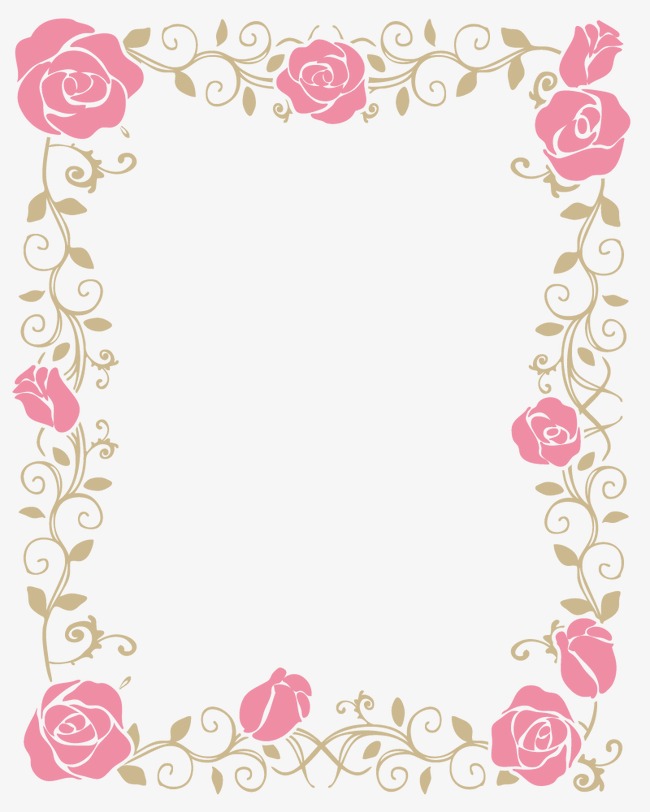 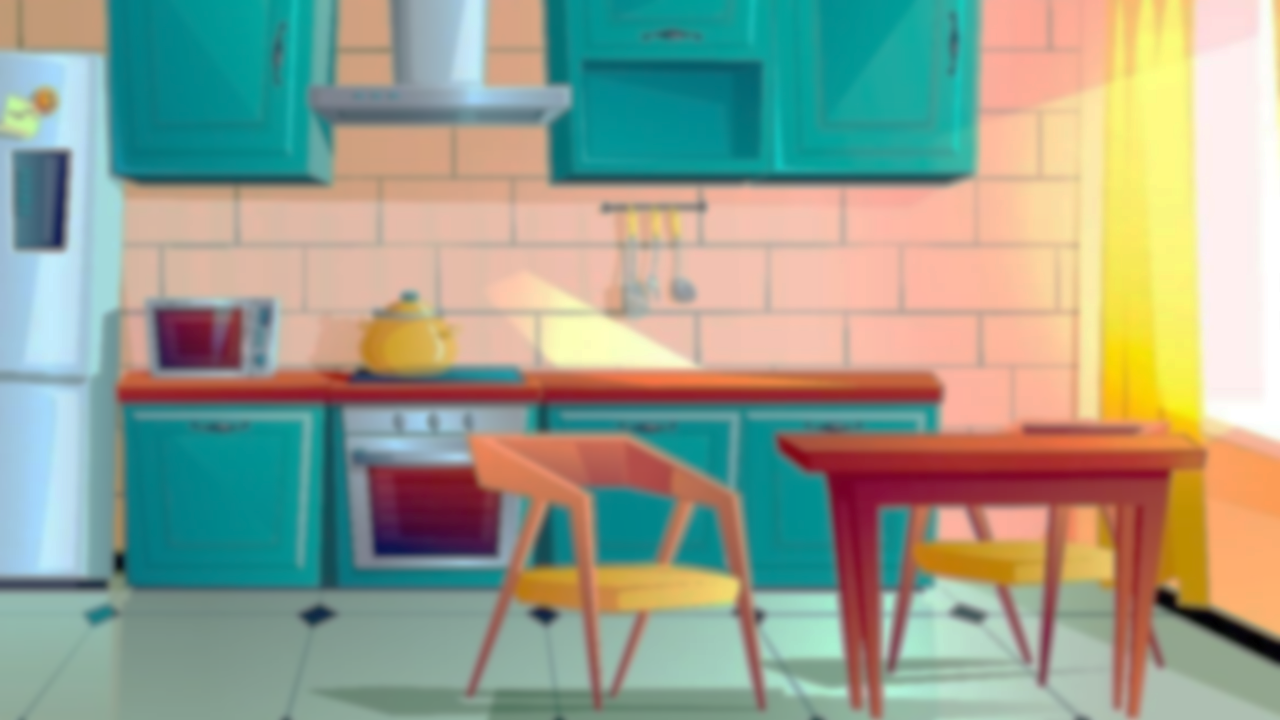 Thầy cô điền câu hỏi ở đây
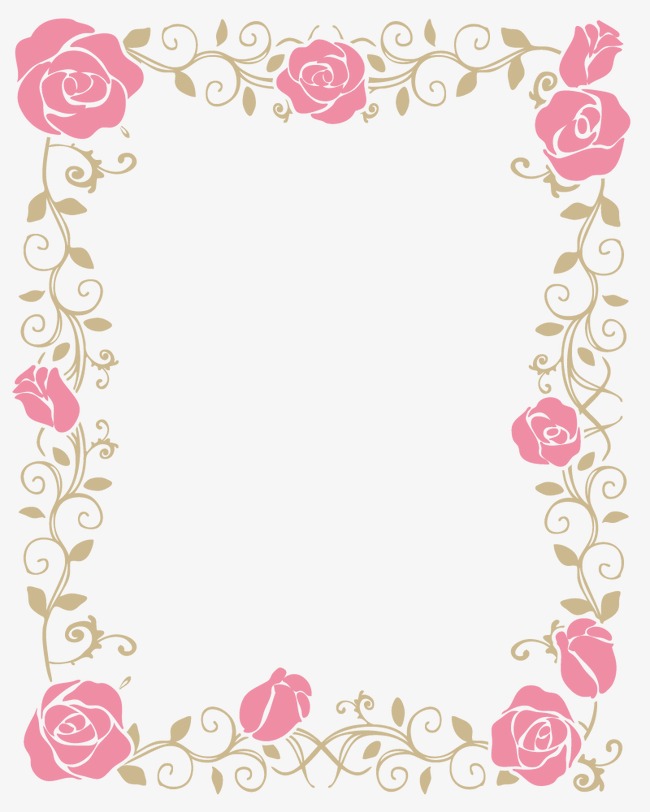 Đáp án
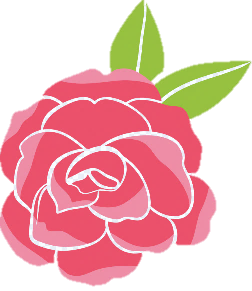 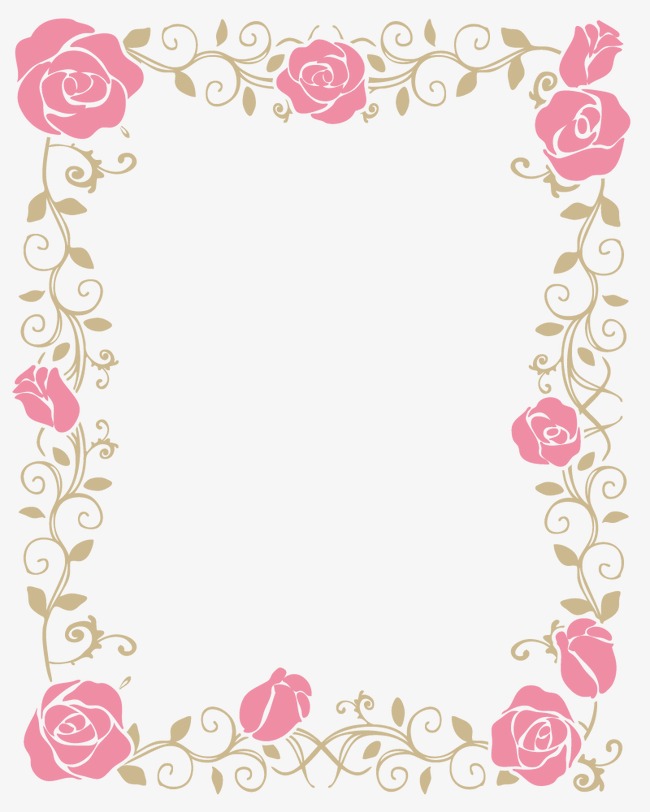 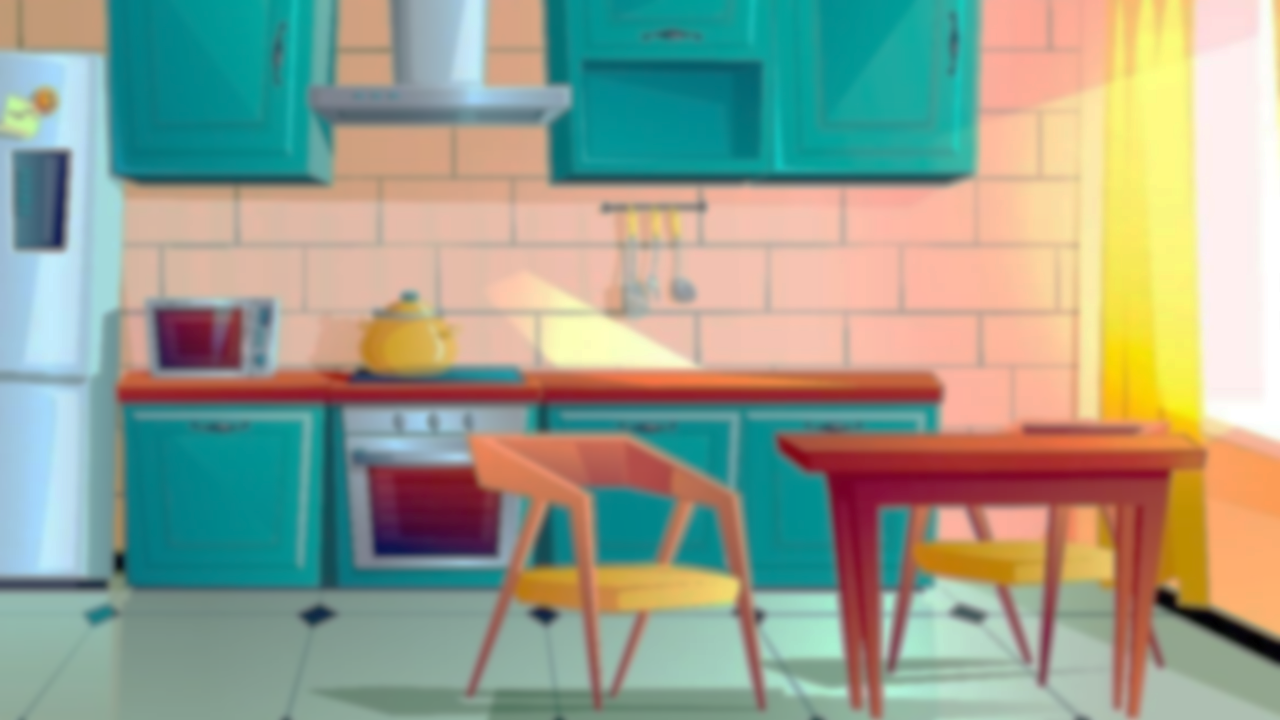 Thầy cô điền câu hỏi ở đây
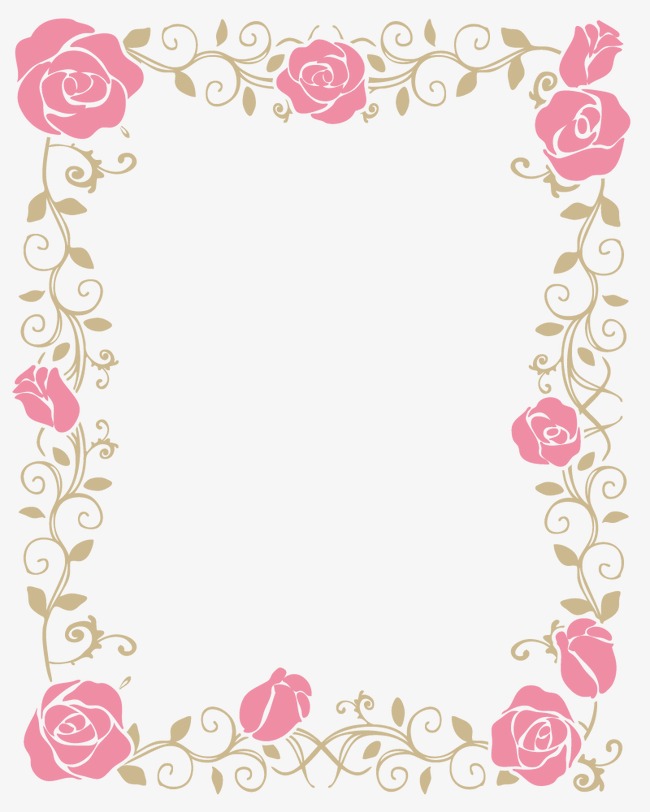 Đáp án
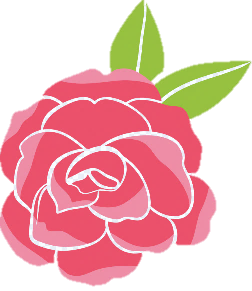 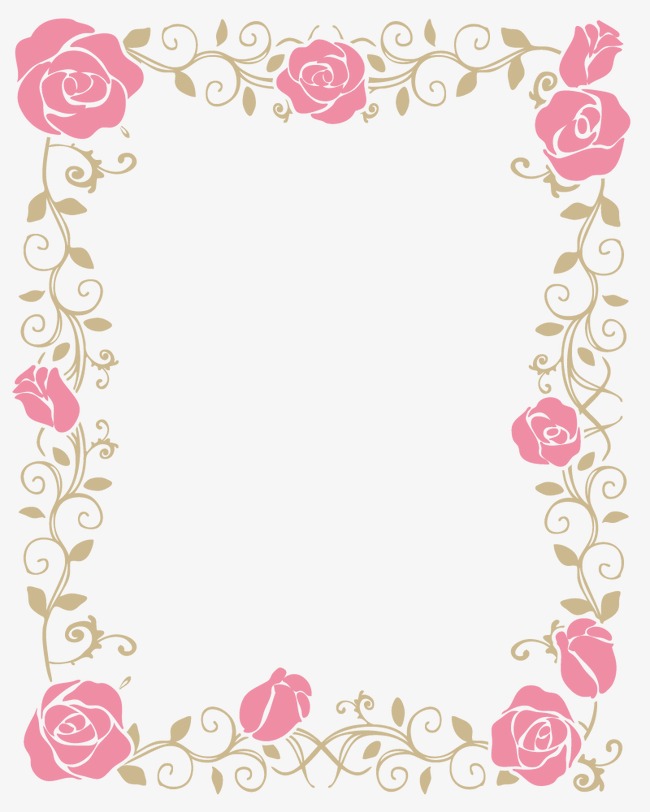 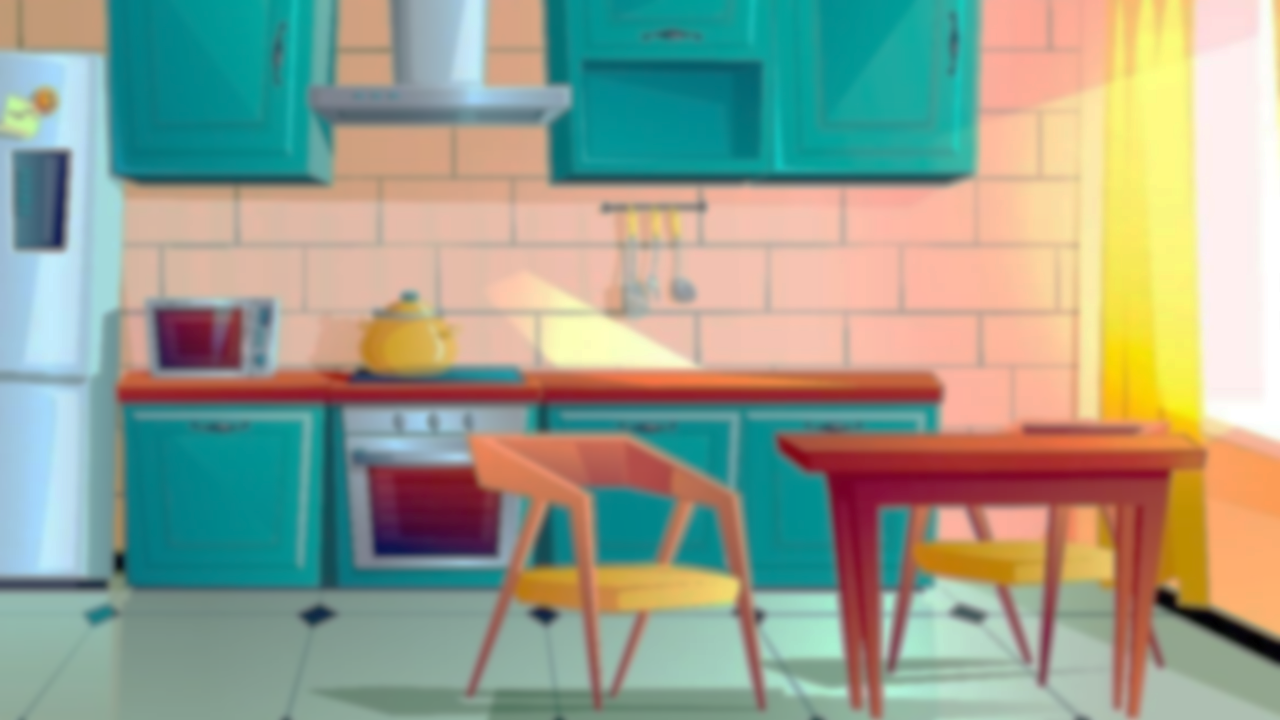 Thầy cô điền câu hỏi ở đây
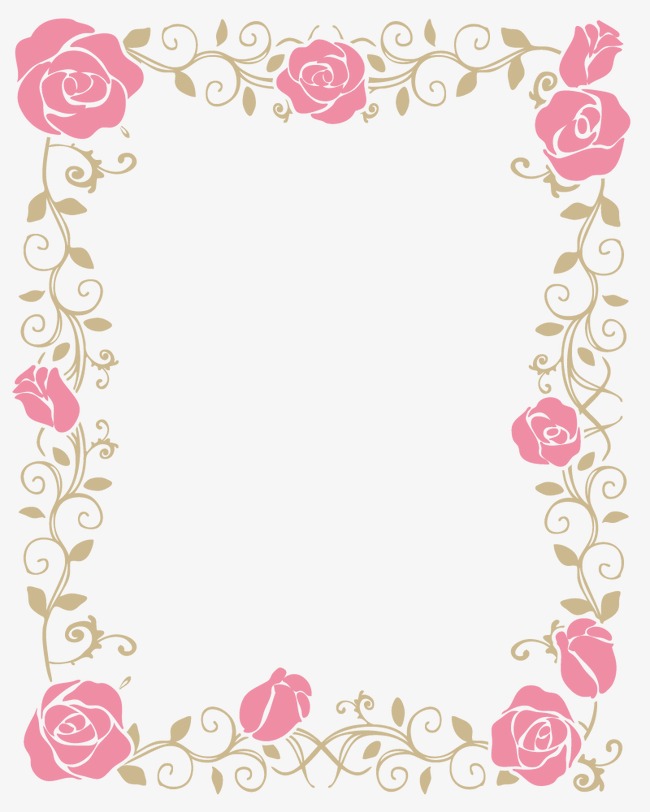 Đáp án
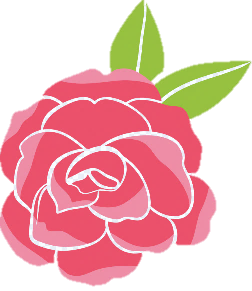 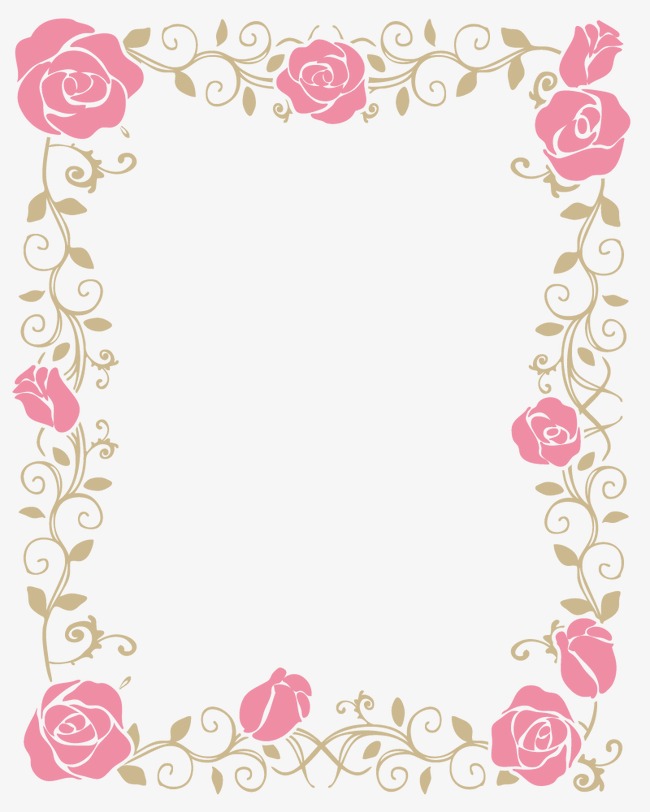 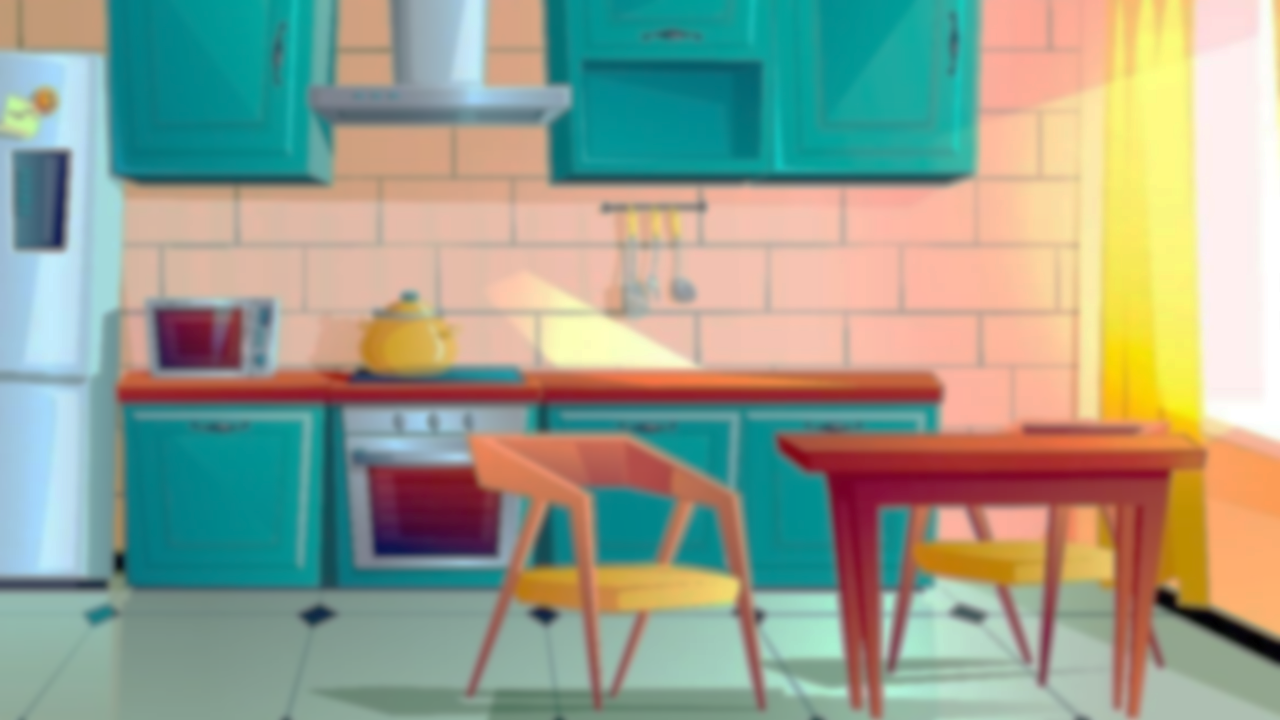 Thầy cô điền câu hỏi ở đây
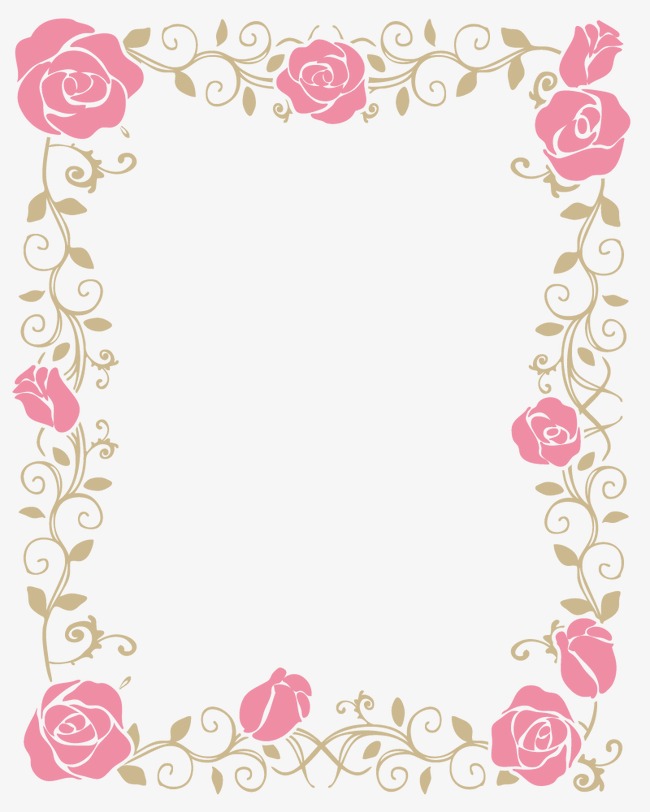 Đáp án
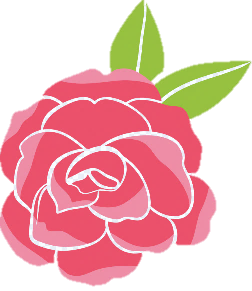